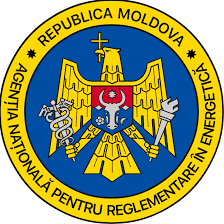 Republica MoldovAAgenția Națională pentru Reglementare în Energetică
Curs de instruire pentru angajații operatorilor „Apă-Canal”

Modulul: Acte legislative și normative în domeniul 
alimentării cu apă și de canalizare

Sesiunea: Acte legislative de reglementare a serviciului public de alimentare cu apă şi de canalizare aprobate de către ANRE.


Elena BREAHNA
Consultant Secția investiții


05 octombrie 2021
Consum tehnologic și pierderi de apă
„Regulamentul  cu privire la stabilirea și aprobarea, în scop de determinare a tarifelor, a consumului tehnologic și a pierderilor de apă în sistemele publice de alimentare cu apă”Aprobat prin Hotărârea Consiliului de administrație al ANRE 
nr. 180/2016 din 10 iulie 2016
Consum tehnologic și pierderi de apă
SCOPUL: 
Regulamentul cu privire la stabilirea şi aprobarea, în scop de determinare a tarifelor, a consumului tehnologic şi a pierderilor de apă în sistemele publice de alimentare cu apă are drept scop stabilirea modalităţii unice de calculare şi aprobare a consumurilor tehnologice şi a pierderilor de apă în sistemele publice de alimentare cu apă şi de canalizare, volume de apă care vor fi luate în consideraţie la determinarea tarifelor pentru serviciul public de alimentare cu apă, de canalizare şi de epurare a apelor uzate.
Consum tehnologic și pierderi de apă
Conform prevederilor regulamentului, anual până la finele lunii ianuarie, operatorii prezintă calculele CTP actualizate pentru anul precedent în baza parametrilor efectiv înregistrați și a celor planificate pentru anul de gestiune.

	În scopul acordării suportului necesar la elaborarea acestor calcule, a fost elaborat un model de calcul în Excel, unificat pentru toți operatorii – titulari de licență.
Consum tehnologic și pierderi de apă
1. Pe tot parcursul calculului, unde se utilizează date privind rețele, este necesar de menționat nu doar diametrul și materialul conductei, dar și grosimea peretelui conductei. Fără acest parametru nu poate fi calculat diametrul interior al conductei, utilizat in tot calculul. 
Exemplu: PE - 63 x 3,8 – dint=0,0554

	2. În pct. 24, la spălatul și dezinfectarea rezervoarelor/bazinelor la stațiile de tratare a apei urmează a fi menționate toate instalațiile din stația de tratare care se spală și se dezinfectează: bazine de reacții, amestecătoare, decantoare etc.
Consum tehnologic și pierderi de apă
3. Pe parcursul calculului se utilizează noțiunea de golire a rețelei de doua ori: 
 
a) la procesul de golire a rețelei publice de transport, de distribuție a apei (pct. 29, formula 17) – se menționează doar rețeaua golită pentru procesul de spălare planificată; 
b) la procesul de golire a rețelei publice de transport, de distribuție a apei (pct. 35, formula 33) – se menționează doar rețeaua golită pentru înlăturarea defecțiunii/avariei. 
	
	Ulterior, la pct. 29, formula 18 se menționează volumul de apă la spălarea rețelelor publice unde, în calcul se includ tronsoanele de rețea ce au fost spalate conform planului anual de spălare a rețelelor (rețeaua din a) precum și tronsoanele care au fost spălate în urma lichidării avariei (rețeaua din b) acolo unde a fos efectuată spălarea după lichidarea avariei).
Consum tehnologic și pierderi de apă
Consum tehnologic și pierderi de apă
4. În pct. 29, la consumul tehnologic de apă utilizată la spălatul, dezinfectarea rezervoarelor, se menționează doar rezervoarele existente pe rețeaua publică cu excluderea celor de la captare și de la stațiile de tratare.

	5. La calculul de apă pentru necesitățile gospodărești ale operatorului (pct. 31), la calculul personalului ce muncește în ture, nu se utilizează coeficientul de 365 zile. În dependență de durata unei ture, numărul de ture în 24 ore și numărul de angajați ce activează în ture, se calculează numărul de muncitori antrenați în muncă pe parcursul zilelor de muncă oficial stabilite într-un an.
Consum tehnologic și pierderi de apă
6. La pct. 32 volumul de apă utilizat la procesele de desfundare a rețelelor publice de canalizare se determină conform datelor pentru perioada ultimelor 3 ani. Ca urmare în calcule se utilizează media pentru ultimii 3 ani și nu suma datelor pentru ultimii 3 ani. 
Exemplu: 2020-300 m3, 2019-400 m3, 2018-200 m3. Media – 300 m3.




	7. În pct. 34, la pierderile de apă din rezervoare/bazine se menționează doar bazinele de la stația de tratare iar în pct. 35 doar rezervoarele existente pe rețeaua publică și care sunt construite din material ce are proprietatea de a exfiltra apa.
Consum tehnologic și pierderi de apă
8. Pct.35 din regulament – pierderile de apă la transportul și distribuția apei prin rețelele publice, calculul volumului de apă scurs din rețea la deteriorări și/sau avarieri a rețelelor publice (rupturi și fisuri – formula 30). Pentru calculul acestui volum se utilizează înregistrările avariilor efectuate de către operator conform registrelor.
	La includerea datelor în raportul prezentat agenției, numărul de avarii nu se sumează și nici nu se face o medie a duratei de timp a scurgerii apei din rețea.
	Pot fi sumate doar acele avarii care au loc pe același diametru și tip de rețea, aceeași durată de timp a scurgerii apei și aceeași presiune. În restul cazurilor, daca diferă măcar o componentă menționată mai sus, fiecare avarie se notează separat în raport.
	De asemenea este foarte important ca la fiecare avarie să fie notată și lungimea de rețea golită, în caz contrar ea nu v-a fi inclusă în calculul volumului de apă la procesul de golire a rețelelor publice conform formulei 32.
Investiții
„Regulamentul 
privind principiile de efectuare a investițiilor în sectorul de alimentare cu apă și de canalizare” 

Aprobat prin hotărârea ANRE nr.357/2019 din 27.09.2019
Investiții
SCOPUL:
	Regulamentul are drept scop stabilirea:
Termenilor de prezentare și aprobare a Planurilor de investiții;
Categoriilor și criteriilor de evaluare a investițiilor;
Procedurilor de planificare, prezentare, aprobare și modificare  a Planurilor de investiții;
Cerințelor față de raportul privind realizarea Planurilor de investițiiI;
Modului de acceptare în scopuri tarifare a investițiilor realizate.
Investiții
Planul de investiții se elaborează de către operatori ținând cont de principiul eficienţei maxime la cheltuieli minime și de programele și planurile de dezvoltare ale autorităților administrației publice locale.

	Planul de investiții cuprinde doar investiții obligatorii, necesare sau eficiente.
Investiții
Operatorul anual, până la 1 noiembrie, elaborează şi prezintă autorităţii competente spre aprobare Planul de investiții pentru anul calendaristic următor și, după caz, agenției spre avizare.

	Planul de investiții urmează a fi prezentat însoțit de o notă informativă privind obiectivele acestuia, sursa de finanţare şi calculele impactului Planului de investiții asupra tarifelor/preţurilor reglementate.
Investiții
Evaluarea - proiectele de investiţii incluse în Planul anual de investiții sunt evaluate în baza următoarelor criterii:
a) Eficienţa 
b) Obligativitatea 
c) Necesitatea 

	Proiectele de investiţii realizarea cărora duce exclusiv la reducerea consumului tehnologic şi pierderilor de apă în reţele se includ în planul anual de investiţii după ce se demonstrează că investiţiile respective sunt investiţii eficiente.
Investiții
Aprobarea - Planurile de investiţii pentru anul calendaristic următor se examinează şi se aprobă de autoritatea competentă sau de către agenţie nu mai tîrziu de 31 decembrie.
	
	Modificarea - în decursul anului modificările în Planul de investiții aprobat/avizat se solicită de către operator în scris la autoritatea competentă care a aprobat/avizat Planul de investiții. 
	Operatorul, pe parcursul anului, este în drept să depună nu mai mult de patru solicitări de modificare a Planului de investiții aprobat/avizat, dar nu mai târziu de 31 octombrie a anului de gestiune.
Investiții
Raport - Până la 1 martie a fiecărui an de gestiune, operatorul prezintă autorităţii competente Raportul privind realizarea PI, aprobat/avizat de către Agenție, pentru anul precedent.
	În Raport se reflectă investiţiile conform Planului de investiții şi cele efectiv date în exploatare, valoarea acestora, durata de funcţionare utilă, amortizarea reflectată în evidenţa contabilă, amortizarea anuală şi obiectivele atinse.
Investiții
În situaţia în care valoarea realizată a unei investiţii depăşeşte valoarea aprobată de autoritatea competentă conform Planului de investiții, în scopuri tarifare se recunoaşte valoarea investiţiei aprobate, ţinând cont de indicele preţului de consum (IPC) pentru Republica Moldova în anul respectiv. 

	Pentru proiectele de investiții din categoriile A și B autoritatea competentă este în drept să recunoască majorarea valorii aprobate a investiției într-un proiect maxim cu 15% din valoarea inițial planificată și inclusă în PI aprobat atunci când operatorul prezintă documente/probe care ar justifica majorarea valorii bunurilor/ lucrărilor necesare executării proiectului.
Investiții
Proiectele de investiţii, incluse în Planul de investiții, aprobat/avizat de autoritatea competentă, care nu au fost realizate, urmează a fi incluse în Planul anual de investiţii pentru anul calendaristic următor, dar nu mai mult de doi ani consecutiv, cu excepţia investiţiilor din categoriile A şi B. 

	Investițiile în contoare, vane și hidranți, valoarea cărora se atribuie la obiecte de mică valoare și de scurtă durată, cad sub incidența prezentului Regulament fiind parte integră a investițiilor corespunzător Categoriilor D și B. (pct. 54 din Regulament)
Mulțumesc pentru atenție


www.anre.md
ebreahna@anre.md
Tel: 069006209